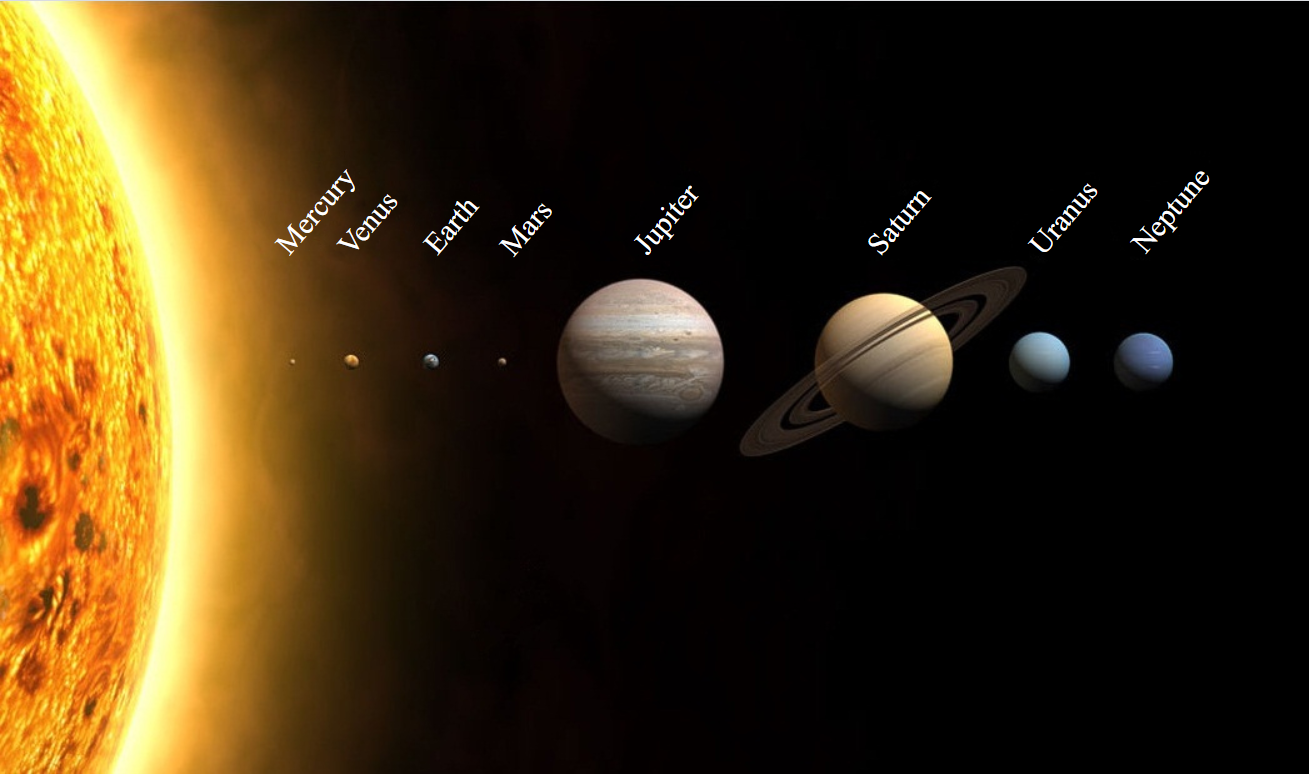 ?
What’s Up with Pluto?       
+ Make your own Pocket Solar System
Friday June 9, 2020
Content
The Story of Pluto
Why is Pluto not a Planet?
Planets, Asteroids, Comets, Meteors – is this Science?
A different way to think about the Solar System
Make your own Pocket Solar System
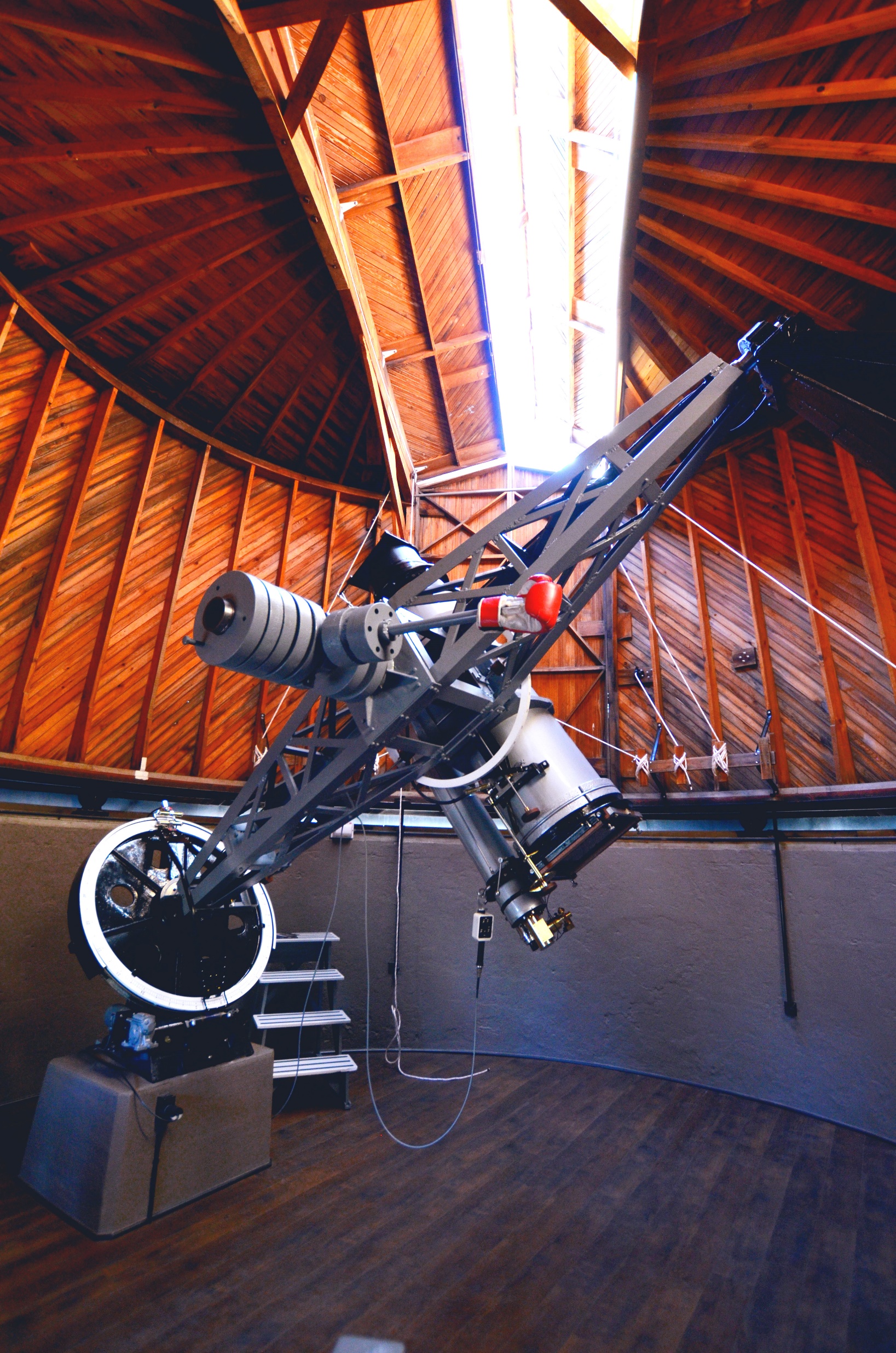 The Story of Pluto
Pluto was discovered on February 18, 1930 by Clyde Tombaugh at the Lowell Observatory in Flagstaff Arizona

It was named by an 11 year old girl from England

It is more than 40 times further away from the sun than Earth
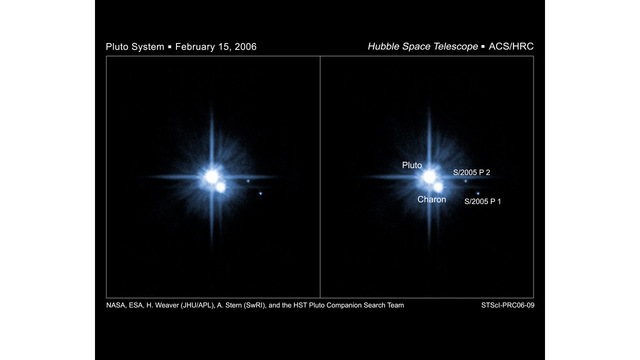 The Story of Pluto
Despite its small size Pluto has 5 moons: Charon which is half the size of Pluto, Nyx, Styx, Kerberos and Hydra all much smaller

Hubble Image on the left

Pluto is about 1,400 miles wide a little smaller than our moon

It takes Pluto 248 years to go once around
    the sun
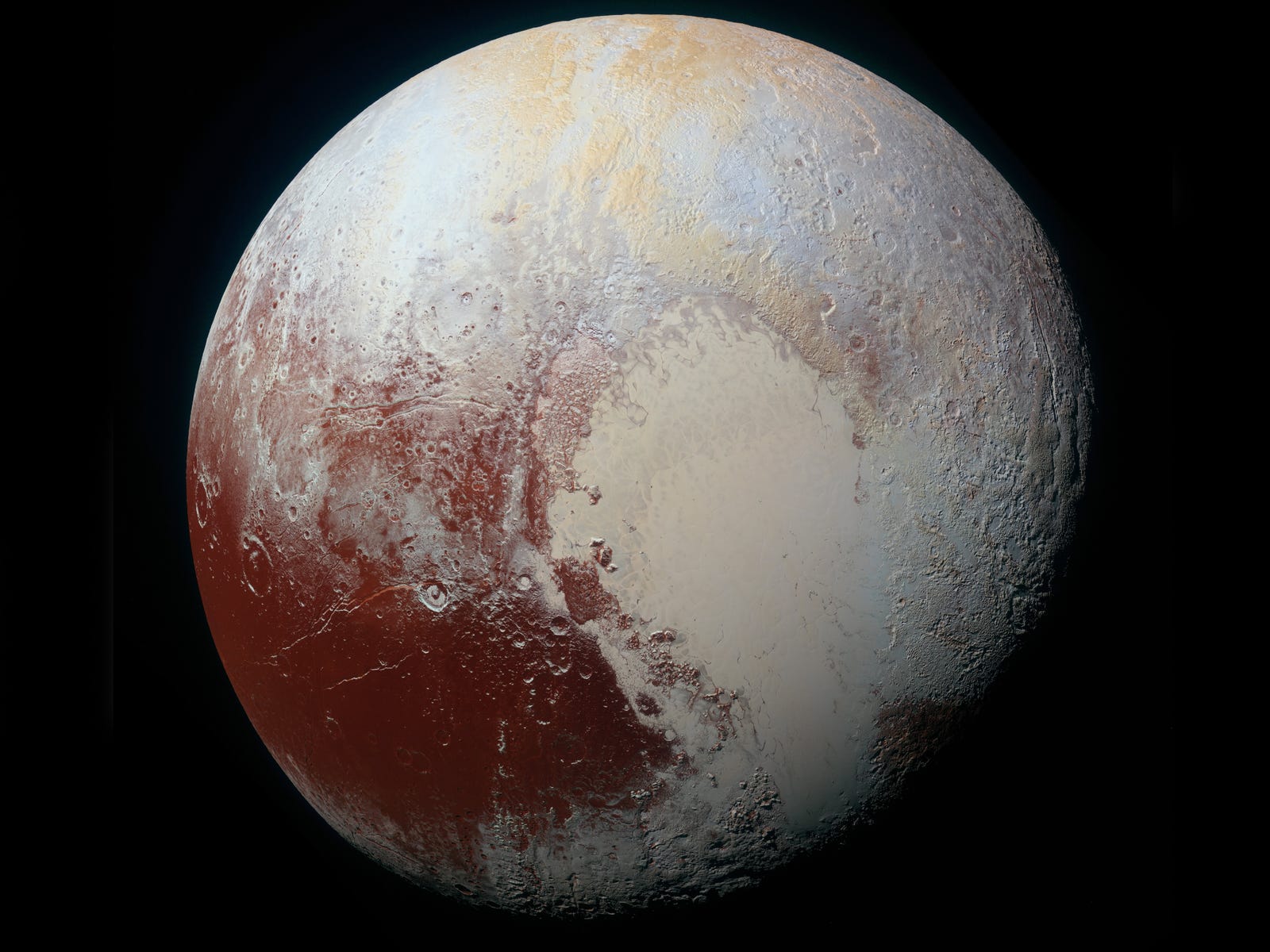 The Story of Pluto
Pluto is VERY cold – 375 degrees (F) below zero. It is mostly ice. But not just water ice, it is frozen nitrogen, methane and carbon monoxide.

It is part of an area called the Kuiper Belt which has many small icy objects. Pluto is one of them.

For 76 years we all called it a Planet…
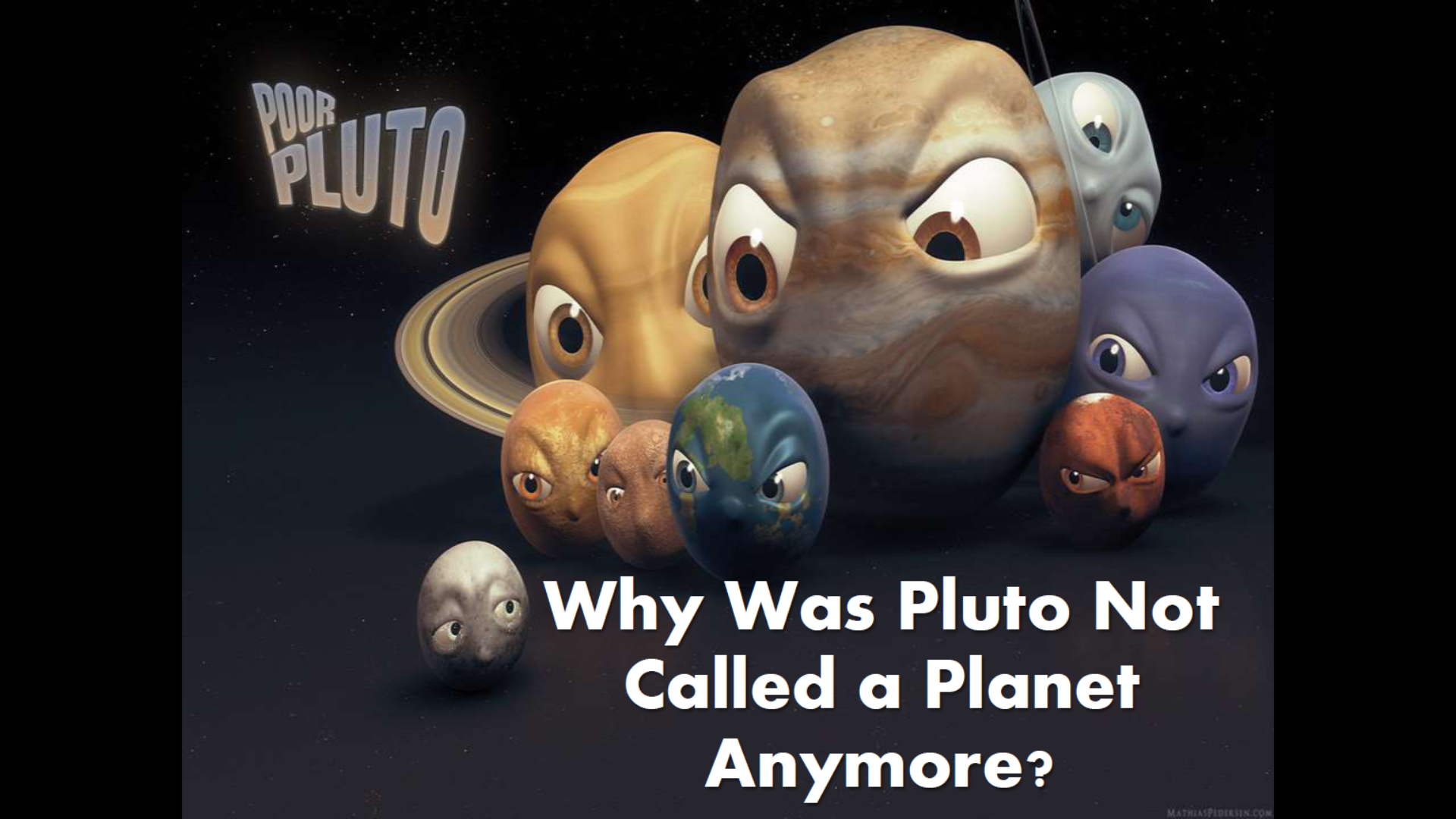 Content
The Story of Pluto
Why is Pluto not a Planet?
Planets, Asteroids, Comets, Meteors – is this Science?
A different way to think about the Solar System
Make your own Pocket Solar System
Why is Pluto not a Planet?
In 2003 astronomers found another object, bigger than Pluto also located in the Kuiper Belt, they named it Eris. 

This started a discussion about “what is a planet”? 

We have since then found more objects of a similar size – are they all Planets?
Why is Pluto not a Planet?
In 2006 the International Astronomical Union, debated and then voted on the definition of what is a Planet. 

The new definition of a planet is:
orbits the sun
has sufficient mass to be round, or nearly round
is not a satellite (moon) of another object
has removed debris and small objects from the area around its orbit

Pluto does not meet the 3rd and 4th requirements and was therefore designated a “Dwarf Planet” along with other objects
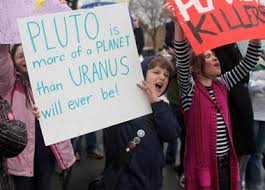 Pluto Protest!!
Harvard science historian Owen Gingerich, who chairs the IAU (International Astronomical Union) planet definition committee, argued that "a planet is a culturally defined word that changes over time," and that Pluto is a planet.
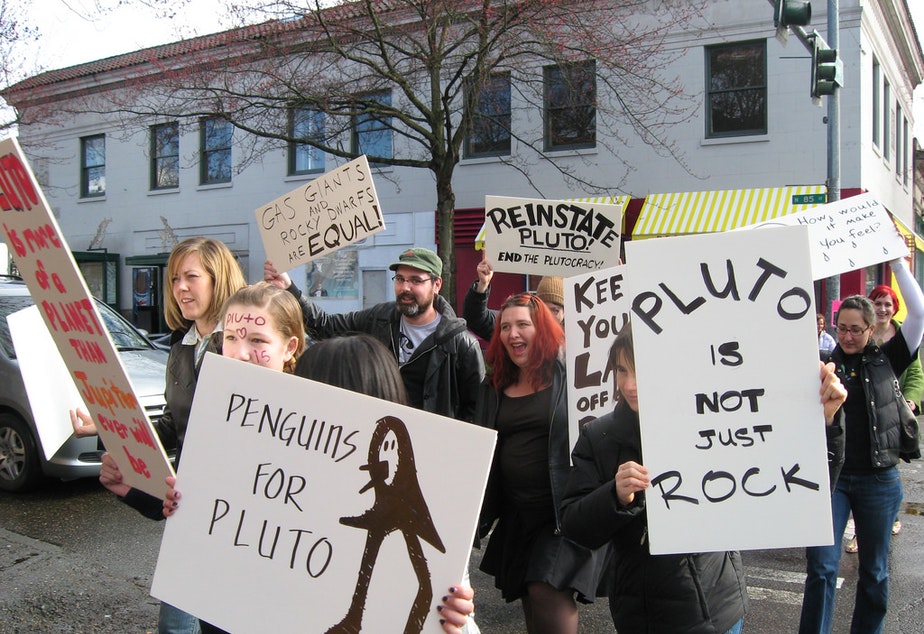 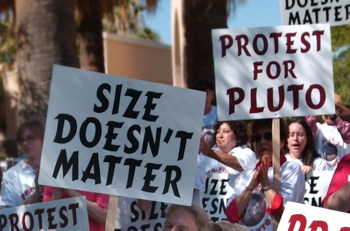 Planets, Asteroids, Meteors, Comets – is this Science?
Planet
Planetes
Wanderer
Asteroid
Asteroeides
Star-like
Meteor
Meteoron
Lofty / Moving through air
Comet
Kometes
Long haired
Nothing about: Temperature, Density, Pressure, Chemical composition, you know, things that science deals with
A Different Way to think about our Solar System
Our Solar System consists of:
1 Star – which is a ball of incandescent (glowing) gas
Rocky Objects made of mostly silicon and iron (Mercury, Venus, Earth, Mars, Ceres)
Gas Objects (Jupiter, Saturn, Uranus, Neptune)
Icy Objects (Pluto, Eris and thousands of objects in the Kuiper Belt)

Pluto was a ball of ice before it was discovered by humans,
it remained a ball of ice after we named it a planet, and it 
stayed a ball of ice after we called it a dwarf planet. 
Whether you call it a “Wanderer” or a “Dwarf Wanderer” does
not change what Pluto is.
Making your Own Pocket Solar System
Sun
Pocket Solar System: Step 1
Write at the top of your strip of paper the word Sun in small letters

Write at the bottom Kuiper Belt (or K.B. for short)
K.B.
Sun
Pocket Solar System: Step 2
Fold your paper in Half and make a crease. 

Unfold the paper, and draw a line where the crease is and write down the name of the planet
Uranus
K.B.
Sun
Pocket Solar System: Step 3
Saturn
Fold your paper in Half and then fold it in half again

Make a crease

Open the paper. Now you have creases at the ¼ mark and ¾ mark

At the ¾ mark write down the name of the planet

At the ¼ mark write down the name of the next planet
Uranus
Neptune
K.B.
Sun
Pocket Solar System: Step 4
Jupiter
Saturn
Fold the sun (top of the paper) down to Saturn’s line and make a crease


At the 1/8 mark write down the name of the planet
Uranus
Neptune
K.B.
Sun
Pocket Solar System: Step 5
A.B.
Jupiter
Saturn
Fold the sun (top of the paper) down to Jupiter’s line and make a crease


At the 1/16th  mark write down A.B. (stands for Asteroid Belt)
Uranus
Neptune
K.B.
Sun
Pocket Solar System: Step 6
Mars
A.B.
Fold the sun (top of the paper) down to the asteroid belt line and make a crease


At the mark write down the name of the planet
Jupiter
Sun
Mercury
Pocket Solar System: Step 7
Venus
Earth
Mars
A.B.
Fold the sun (top of the paper) down to Mars. Keep it folded. Fold that section in half.

Unfold the paper, you should now have 3 creases


At the mark write down the names of the planets
Jupiter
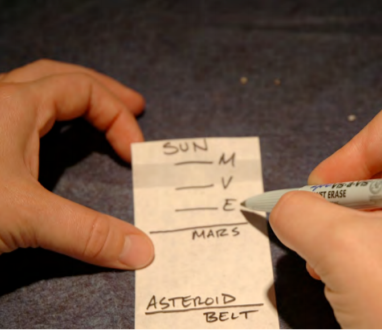 Pocket Solar System: What have we learned
Most of our Solar System is empty space

The inner part of our solar system is quite crowded

At the scale of what you are holding in your hand, the sun would be the size of a grain of sand and the planets would be too small to see

The nearest star would be about 5 miles away